Основные аспекты, учитываемые при разработке, согласовании, утверждении и корректировке производственных и инвестиционных программ в сфере водоснабжения и водоотведения
г. Киров, апрель 2023 г.
Нормативно-правовая база
Федеральный закон от 07.12.2011 № 416-ФЗ
«О водоснабжении и водоотведении»
Инвестиционная программа 
организации, осуществляющей горячее водоснабжение, холодное водоснабжение и (или) водоотведение - программа мероприятий по строительству, реконструкции и модернизации объектов централизованной системы горячего водоснабжения, холодного водоснабжения и (или) водоотведения.
Производственная программа 
организации, осуществляющей горячее водоснабжение, холодное водоснабжение и (или) водоотведение - программа текущей (операционной) деятельности такой организации.
Плановые значения показателей надежности, качества, энергетической эффективности включаются в состав инвестиционных программ, производственных программ
При расчете тарифов учитываются расходы, 
необходимые для реализации инвестиционной и производственной программ
Контроль за результатами реализации
2
Производственная программа  (ПП)
ПП содержит
Перечень 
плановых мероприятий по ремонту
Планируемый объем подачи ресурса
Объем финансовых потребностей
График реализации мероприятий
Иные сведения
Плановые значения показателей надежности, качества, энергетической эффективности
РСО разрабатывает проект ПП
Постановление Правительства РФ от 29.07.2013 № 641
Правила разработки, утверждения и корректировки производственных программ организаций, осуществляющих горячее водоснабжение, холодное водоснабжение и (или) водоотведение
Проект производственной программы в РСТ Кировской области
до 1 декабря 
текущего года
(для концессионеров) 
(дата может измениться)
до 1 мая 
года, предшествующего году начала периода реализации производственной программы
  (кроме концессионеров)
3
Административный регламент               по утверждению (корректировке) ПП
Решение правления РСТ Кировской области от 28.02.2023 № 5/19-пр-2023
Административный регламент предоставления региональной службой по тарифам Кировской области государственной услуги по утверждению производственных программ организаций, осуществляющих горячее водоснабжение, холодное водоснабжение и (или) водоотведение
ЗАЯВЛЕНИЕ
об утверждении производственной программы
ЗАЯВЛЕНИЕ
о внесении изменений в утвержденную производственную программу
Проект рассматривается в РСТ Кировской области 30 дней
Не соответствует требованиям
Соответствует требованиям
10 дней организации на доработку
14 дней РСТ рассматривает доработанный проект
РСТ утверждает до 20 декабря
(дата может измениться)
4
Инвестиционная программа  (ИП)
Постановление Правительства РФ от 29.07.2013 № 641
Правила разработки, согласования, утверждения и корректировки инвестиционных программ организаций, осуществляющих горячее водоснабжение, холодное водоснабжение и (или) водоотведение
Утверждение инвестиционной программы в отсутствие утвержденной в установленном порядке схемы водоснабжения и водоотведения не допускается
Органы местного самоуправления утверждают
Техническое задание на разработку инвестиционной программы (кроме концессионеров)
до 1 марта
Органы местного самоуправления утверждают
Техническое задание на разработку инвестиционной программы (кроме концессионеров)
до 1 марта
перечень объектов капитального строительства
перечень мероприятий по строительству, модернизации и (или) реконструкции
плановые значения показателей надежности, качества и энергетической эффективности объектов централизованных систем водоснабжения и (или) водоотведения
перечень мероприятий по защите
Для концессионеров техническое задание не позднее 30 календарных дней 
со дня вступления в силу концессионного соглашения
Показатели технического задания = Показатели Проекта Инвестиционной программы
5
Административный регламент               
по утверждению (корректировке) ИП
Распоряжение министерства строительства, энергетики и жилищно-коммунального хозяйства Кировской области от 23.09.2022 № 101
Административный регламент предоставления государственной услуги «Утверждение инвестиционных программ организаций, осуществляющих горячее водоснабжение, холодное водоснабжение и (или) водоотведение»
ЗАЯВЛЕНИЕ
об утверждении инвестиционной программы программы
ЗАЯВЛЕНИЕ
о внесении изменений в утвержденную инвестиционную программу
до 30 августа (дата может измениться)
Проект рассматривается в министерстве энергетики и ЖКХ 
30 дней
Министерство утверждает ИП до 30 октября года, предшествующего году начала реализации инвестиционной программы
(дата может измениться)
Министерство утверждает изменения в ИП, 
в том числе на текущий год
до 20 ноября (дата может измениться)
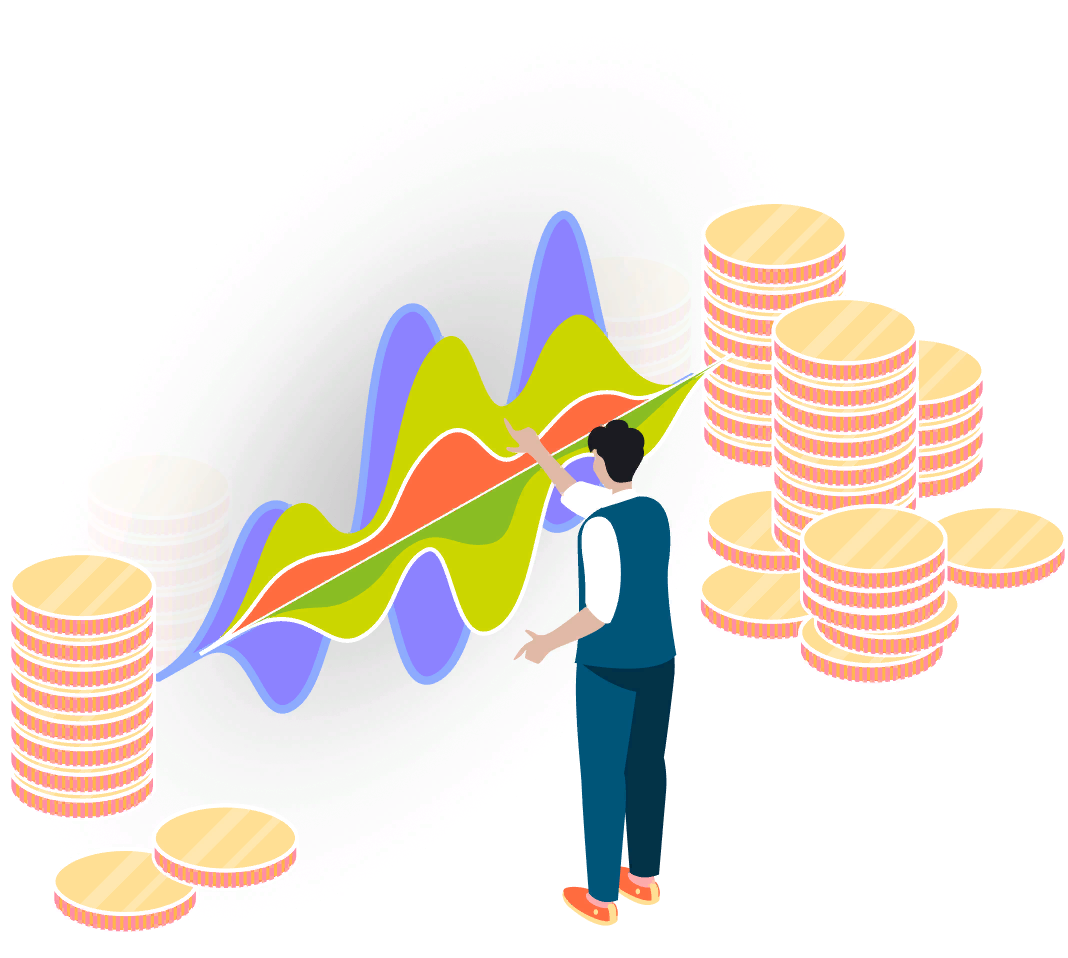 ИП концессионера утверждается не позднее
 30 календарных дней со дня направления проекта инвестиционной программы на утверждение
6
Источники финансирования ПП и ИП
Инвестиционная программа
Производственная программа
Собственные средства (тарифные источники)
Займы
 и кредиты
Прочие
источники
Прочие
источники
(нетарифные источники)
Собственные средства (тарифные источники)
Средства концессионера
Плата за негативное воздействие на работу централизованной системы водоотведения
Амортизация
Амортизация
Плата за негативное воздействие на работу централизованной системы водоотведения
Результаты переоценки основных средств и нематериаль-ных активов
Бюджетные средства
Прибыль
Расходы 
на ремонт
Средства от применения повышающего коэффициента к нормативу потребления
Плата за подключение
Средства от применения повышающего коэффициента к нормативу потребления
7
Контроль за реализацией ПП и ИП
До 01 апреля в РСТ отчет о выполнении ПП за прошедший год
Отчет  о выполнении ИП в РСТ 
ежемесячно - в текущем году, 
ежегодно - за прошедший год
Предложение 1 абз. 1 п. 17 ПП РФ № 406 ~ В случае если объекты централизованных систем водоснабжения и (или) водоотведения, ввод которых в эксплуатацию в соответствии с утвержденной инвестиционной программой был предусмотрен в предыдущий период регулирования, не были введены в эксплуатацию и при этом регулируемая организация не осуществляет их фактическое использование, при установлении тарифов на очередной период регулирования из необходимой валовой выручки исключаются расходы, связанные со строительством, реконструкцией и (или) модернизацией таких объектов в части, финансируемой за счет выручки от реализации товаров (работ, услуг) по регулируемым тарифам в истекший период регулирования.
Предложение 1 абз. 1 п. 17 ПП РФ № 406 ~ при установлении в 2022-23 гг. тарифов не применяется  при неисполнении обязательств по созданию, реконструкции, модернизации объекта концессионного соглашения, реализации инвестиционной программы в 2022 г. (ПП РФ от 04.04.2022 № 582).
8
СПАСИБО ЗА ВНИМАНИЕ!
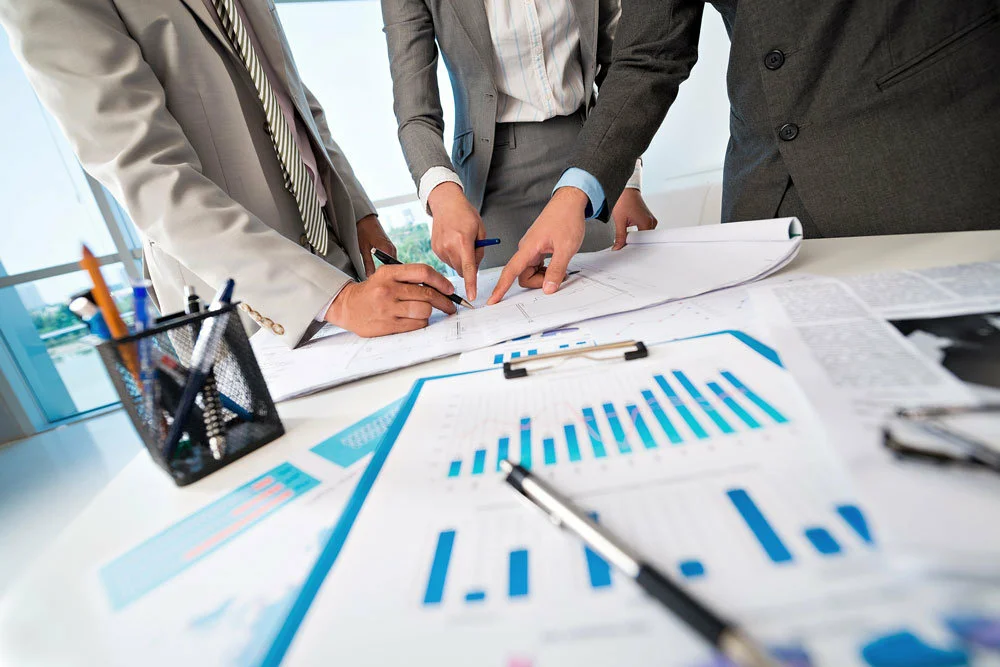 9